Tracking & estimation of surgical tool relative-pose and angle based on the vision system for surgical robot
Ramkumar Muthukrishnan, Somasundar Kannan, Yafan Zhao, Radhakrishna Prabhu
School of Engineering, Robert Gordon University, Aberdeen, AB10 7GJ, UK
(r.muthukrishnan@rgu.ac.uk; s.kannan1@rgu.ac.uk; y.zhao@rgu.ac.uk; r.prabhu@rgu.ac.uk)
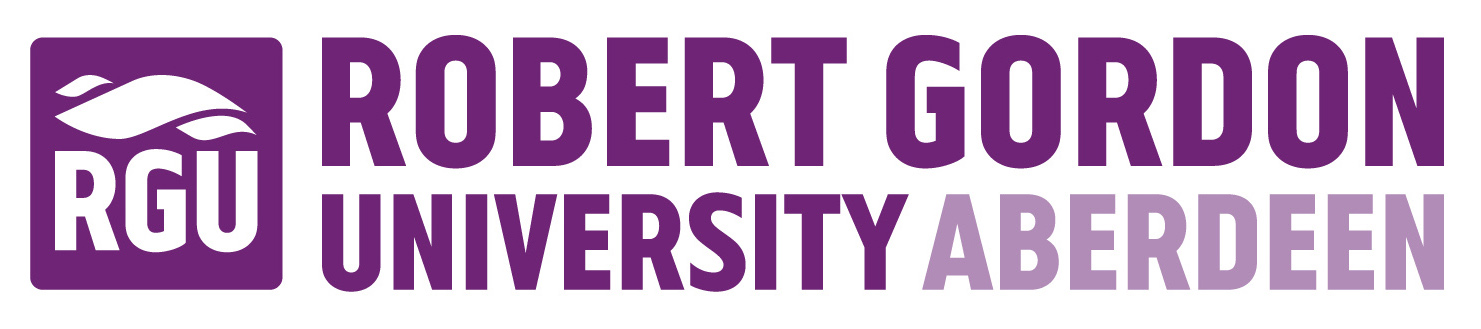 Mission
Vision
The significant objectives of this research are to achieve,
Surgical tool detection
Tool Tracking
Tool observation
Distance, velocity, acceleration and angle estimation with respect to time in seconds
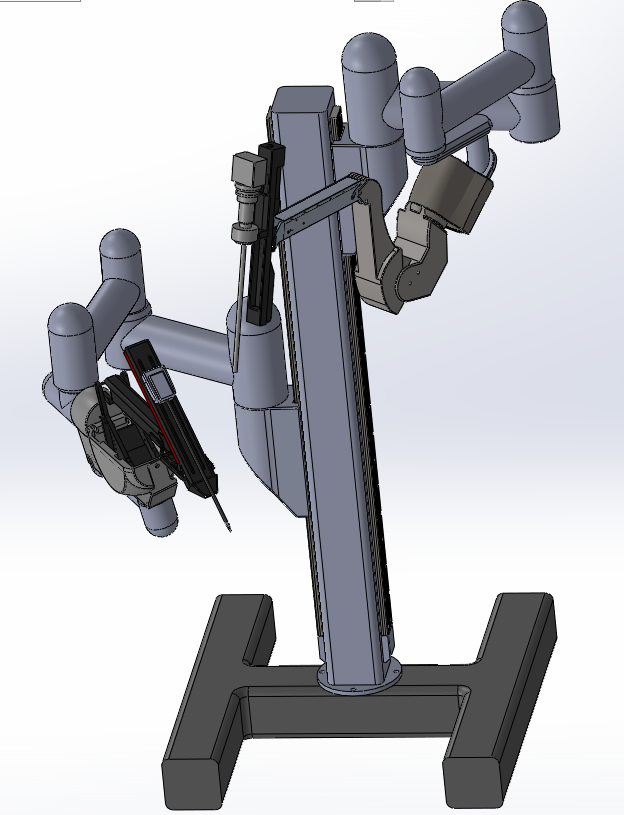 This research presents a Virtual Dynamic Tri-crossbar and a Virtual Stable Graph (VDT-VSG) which simplifies the task of tracing the needle angle and location in 2D plane.
In addition, Virtual Dynamic Line (VDL), helps to quantify the displacement between organ and surgical needle.
Algorithm Flowchart
Customized Surgical Robot
Problem Statement
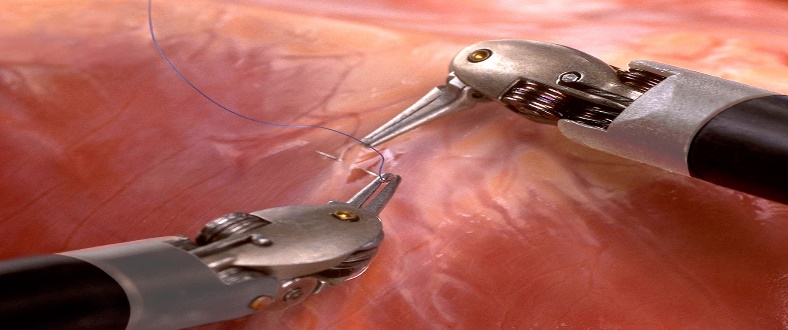 There are  several issues exist in this Robot-Assisted-Surgery (RAS) realm, especially:
Tedious to detect & tract micro range surgical tool
Challenging to work in different illumination condition
Limited field of perspective
Complex eye-hand coordination
Mild tremor during surgery
Ambiguous view
Rigorous to perform for prolonged time
Restricted tool manipulation, etc.
Stitching Operation [1]
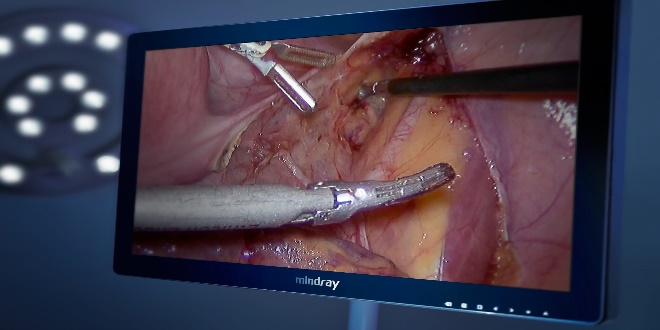 View from Endoscopic Camera [2]
Simulation
Robot Operating System (ROS) was utilized as middleware to process & obtain data from Gazebo simulation platform.
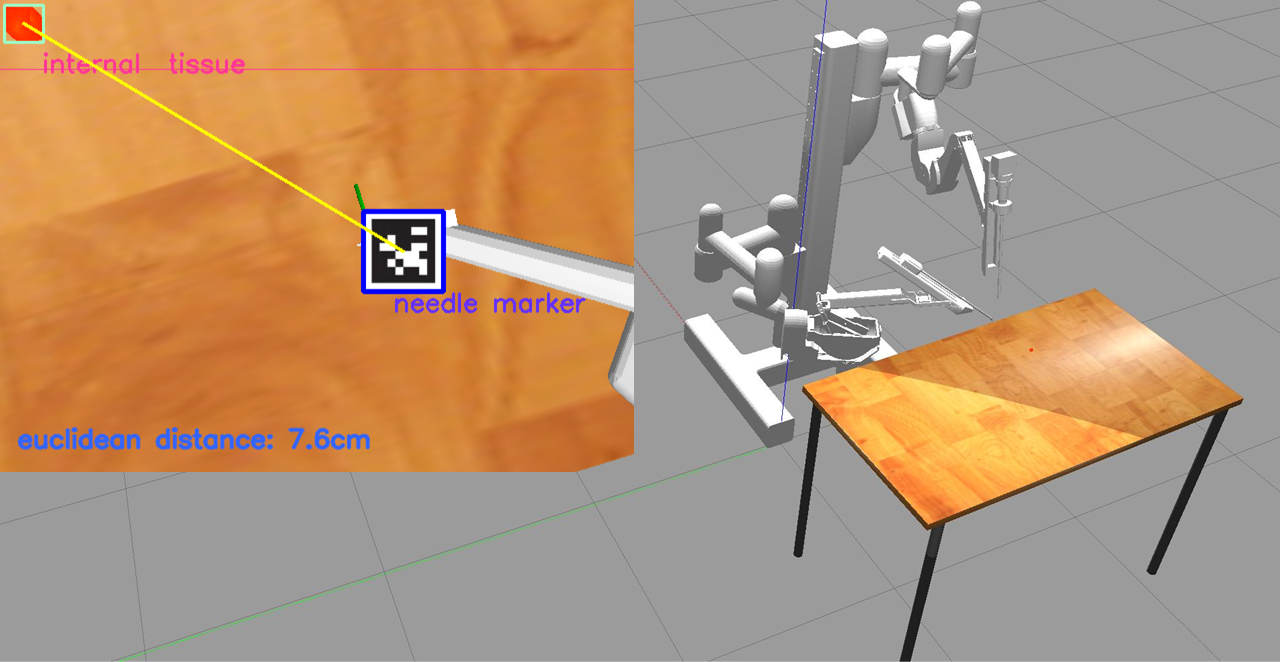 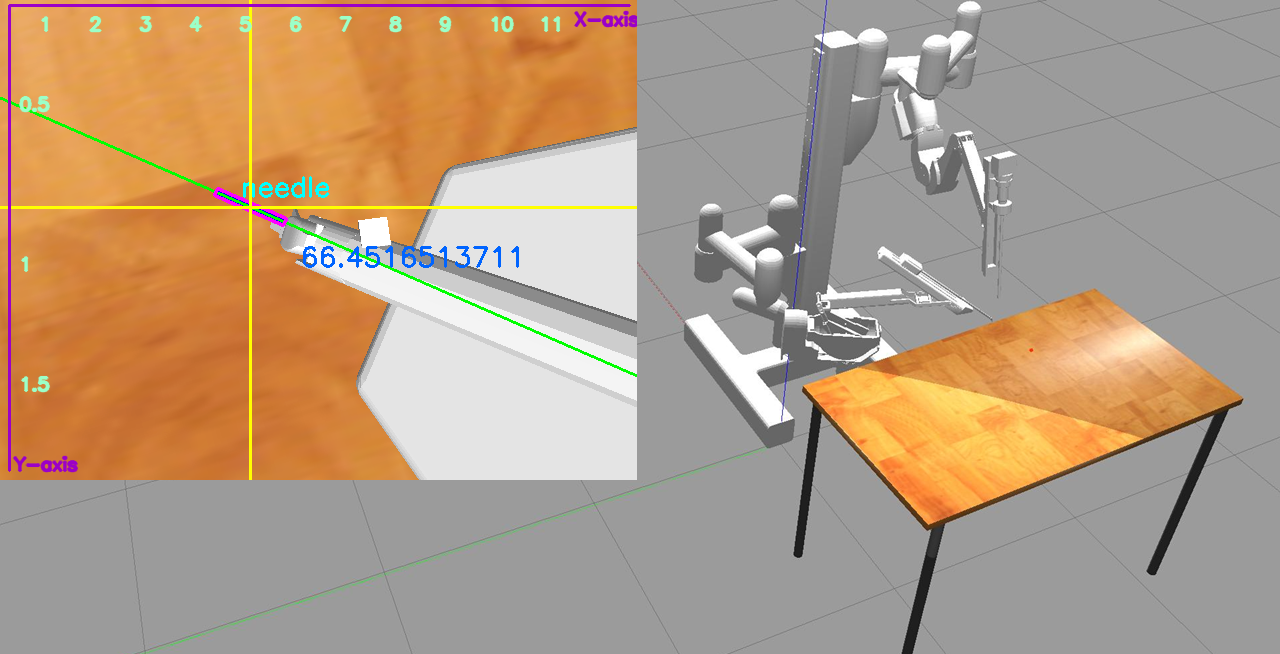 Tracking and estimating the location and angle of surgical needle
Detecting and estimating the relative displacement between organ and surgical needle
Results
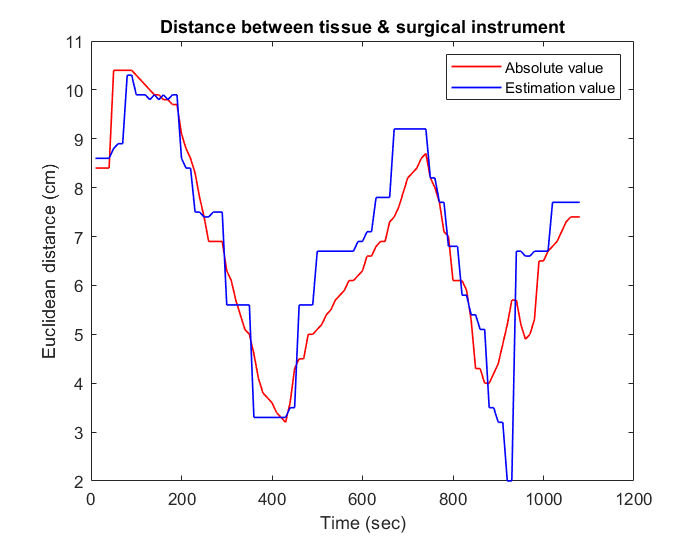 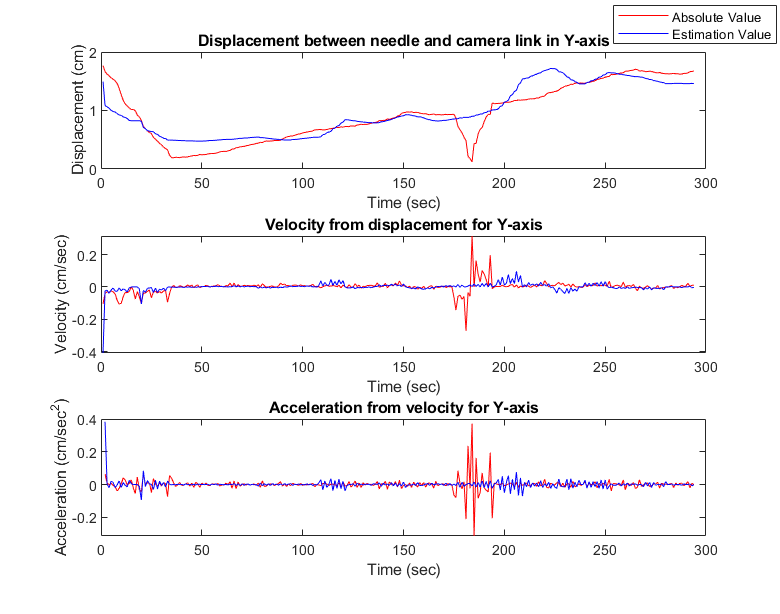 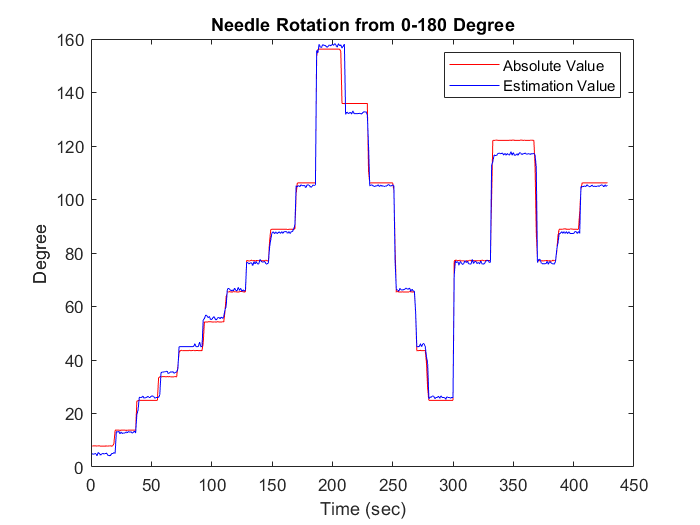 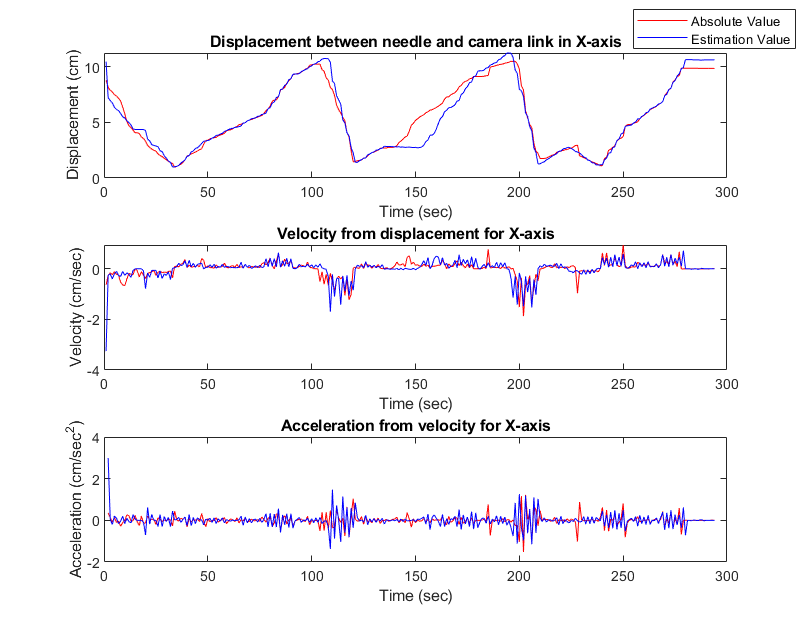 References
Applications
Tracking in cell and development biology 
Autonomous/semi-autonomous surgical robots
Sensing in surgical operations using vision.
https://www.google.co.in/url?sa=i&url=https%3A%2F%2Frobots.ieee.org%2Frobots%2Fdavinci%2F&psig=AOvVaw0zu4W-rGXZtlEZCOva1yT3&ust=1670105968654000&source=images&cd=vfe&ved=0CBAQjhxqFwoTCIjbs8792_sCFQAAAAAdAAAAABAJ
https://www.google.co.in/url?sa=i&url=http%3A%2F%2Fmindrayendoscopy.com%2F&psig=AOvVaw2qzyMR_fvE7cxD_9VRkEHY&ust=1670106620088000&source=images&cd=vfe&ved=0CBAQjhxqFwoTCIjruJD-2_sCFQAAAAAdAAAAABAJ